ИНСТРУКЦИЯ по использованию ресурсовwww.springerlink.com www.springer.com
Ирина Александрова
Лицензионный менеджер Springer 
Казахстан
irina.alexandrova@springer.com
Моб.: +7 7017431444
Домашняя страница
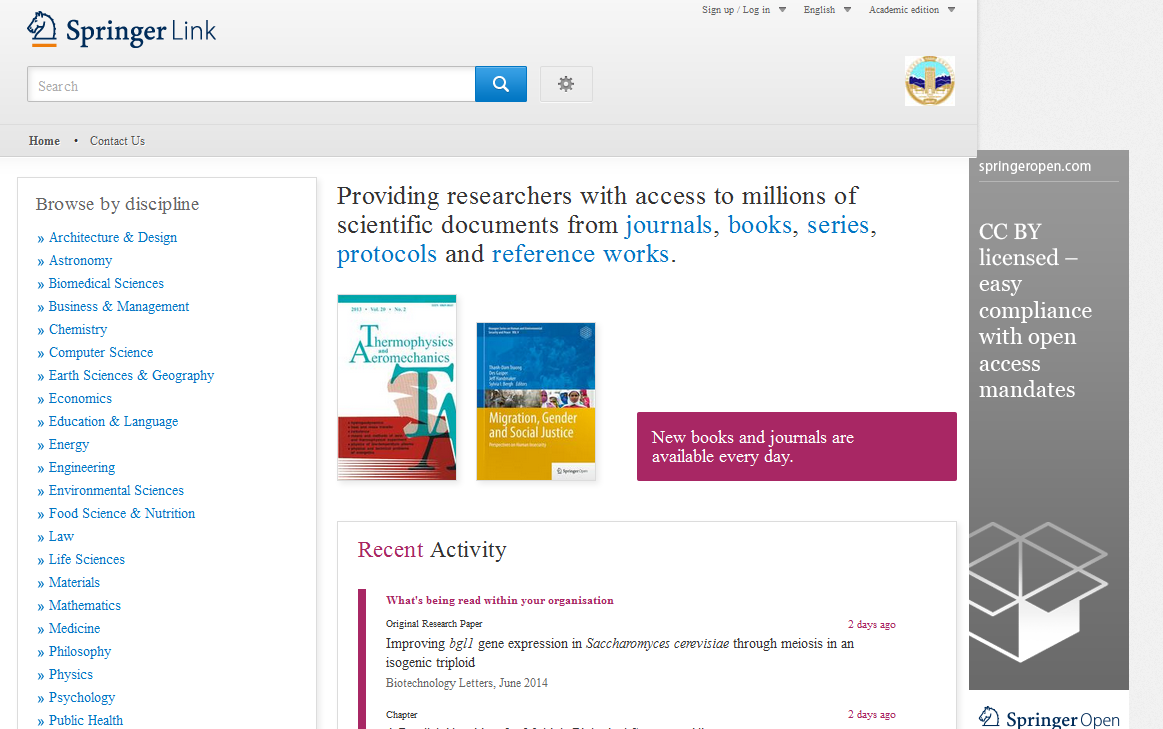 Шаг 1 – регистрация
Шаг 1
Регистрация
Шаг 1 – Имя

Шаг 2 – Фамилия

Шаг 3 – Электронная почта

Шаг 4 – Пароль

Шаг 5 – Подтвердить пароль

Шаг 6 – Создать
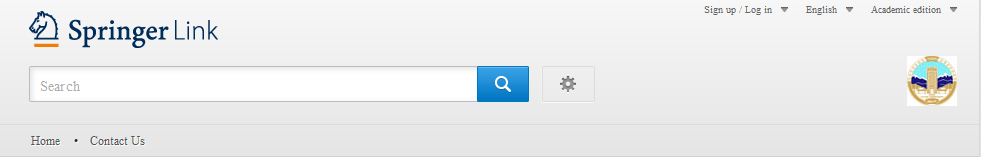 Шаг 1
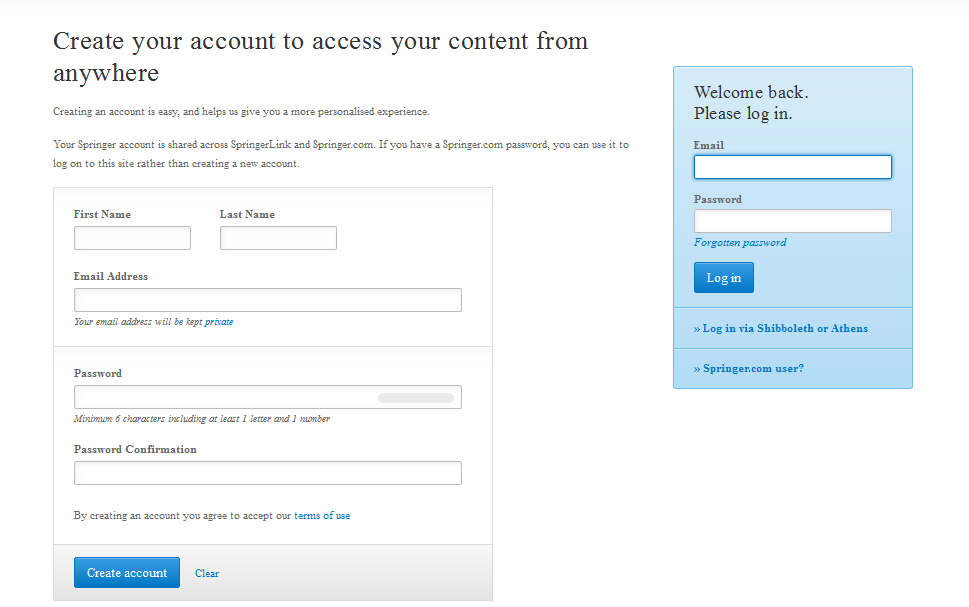 Шаг 2
Шаг 3
Шаг 4
Шаг 5
Шаг 6
Вход в систему
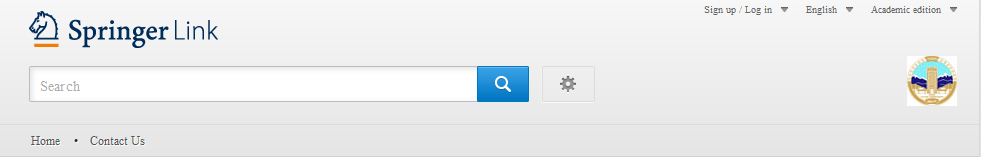 Шаг 1 – Электронная почта

Шаг 2 – Пароль

Шаг 3 – Вход
Шаг 1
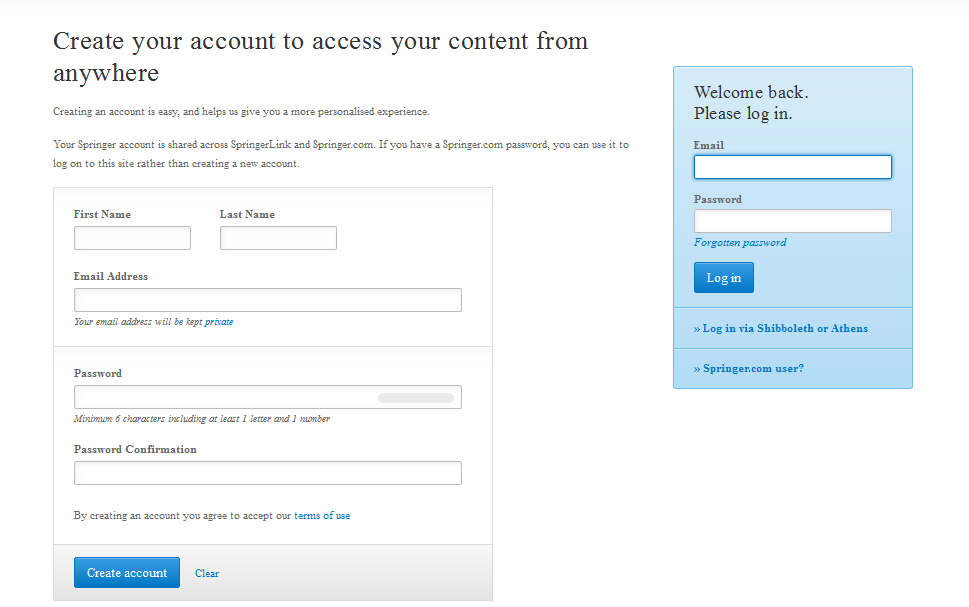 Шаг 2
Шаг 3
1. ПОИСК ЭЛЕКТРОННЫХ ЖУРНАЛОВ, СТАТЕЙ
Шаг 1 – поиск по ключевым словам

Шаг 2 – Поиск по дисциплинам

Шаг 3 – поиск по категориям
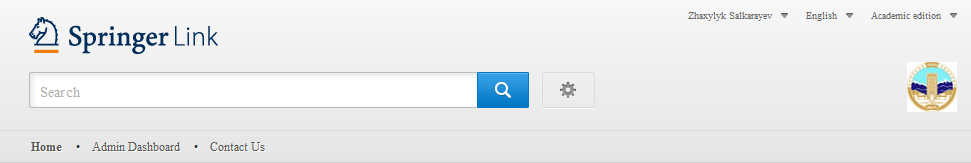 Шаг 1
Шаг 2
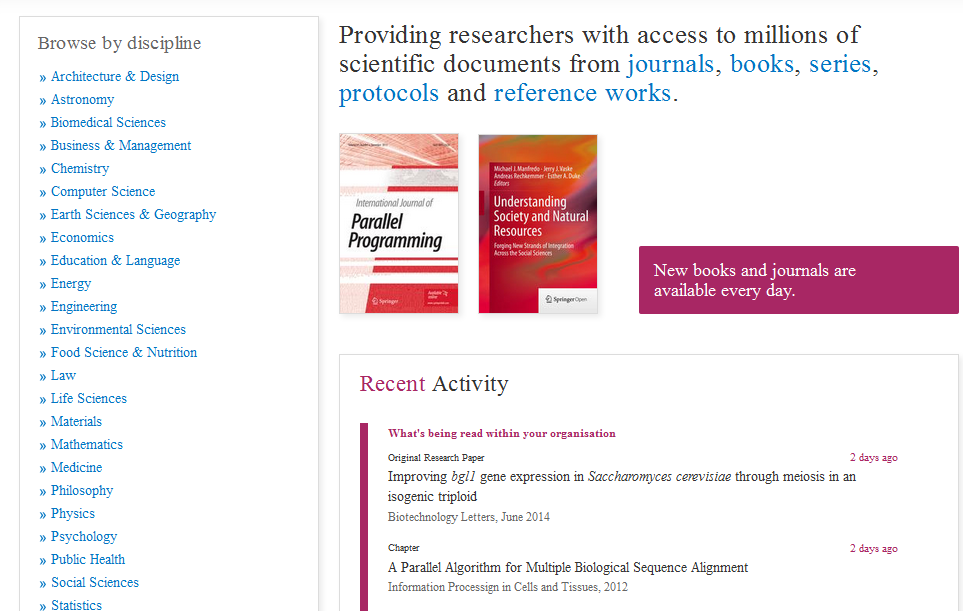 Шаг 3
Поиск журналов по ключевым словам
Шаг 1 – Вводить ключевое слово
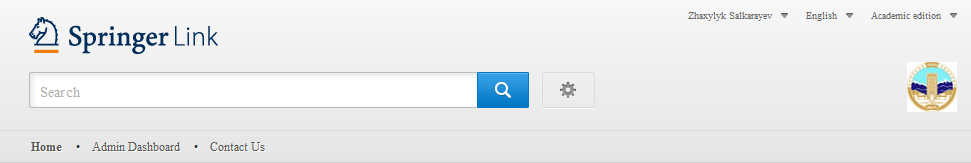 Шаг 1
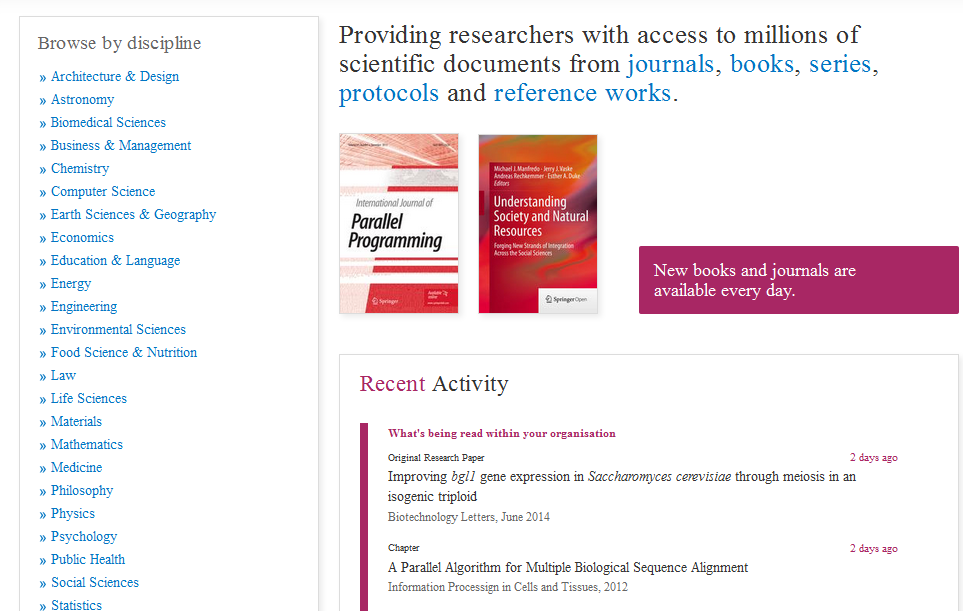 Поиск журналов по ключевым словам
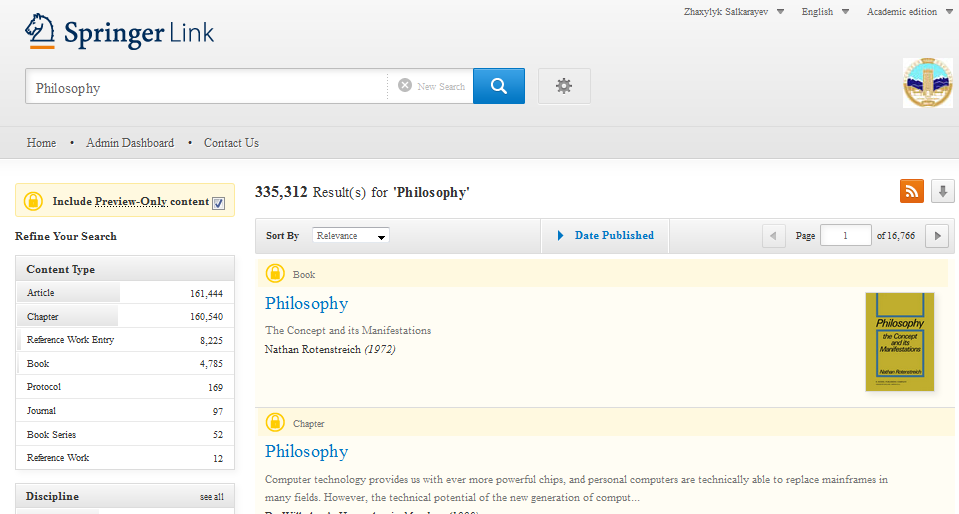 1
1 – Выбрать категорию «журнал»
2 – Выбрать дату публикаций журнала
3 – Выбрать журнал
4 – Скачать стаьи
2
3
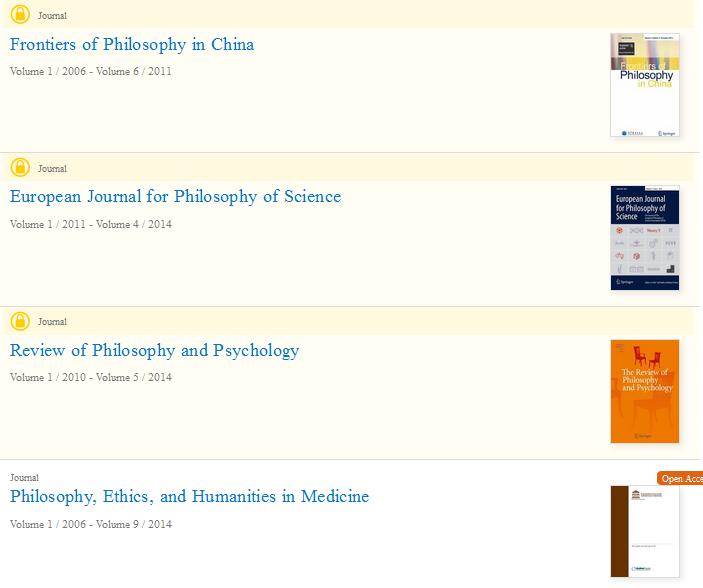 Поиск журналов по дисциплинам
Шаг 1 – Выбрать дисциплину
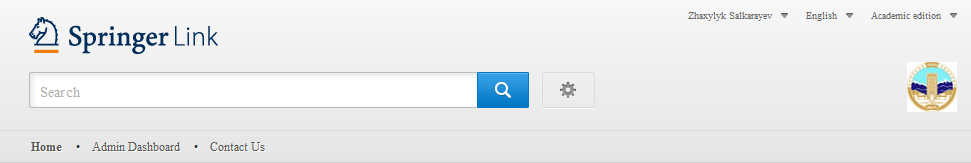 Шаг 1
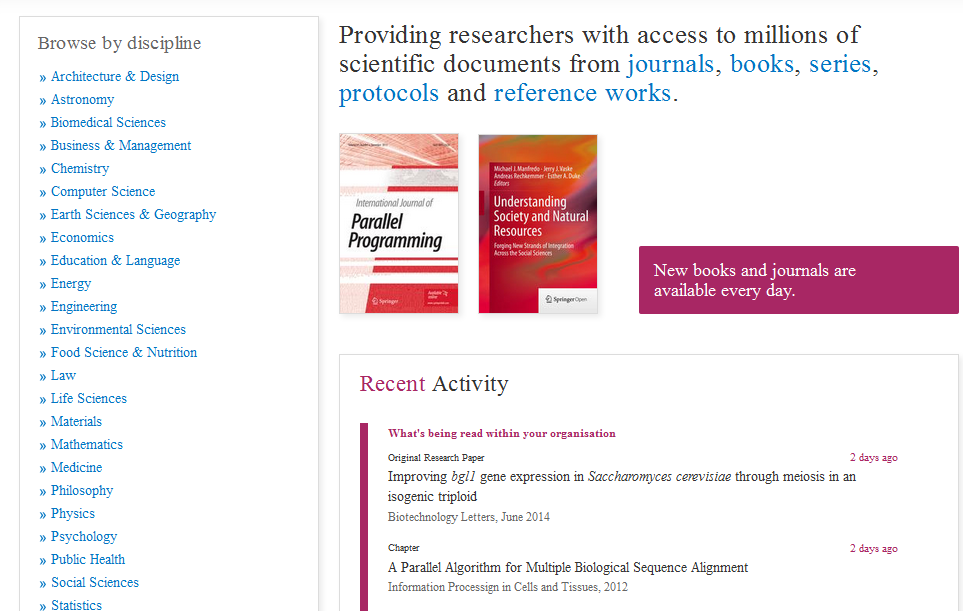 Поиск журналов по дисциплинам
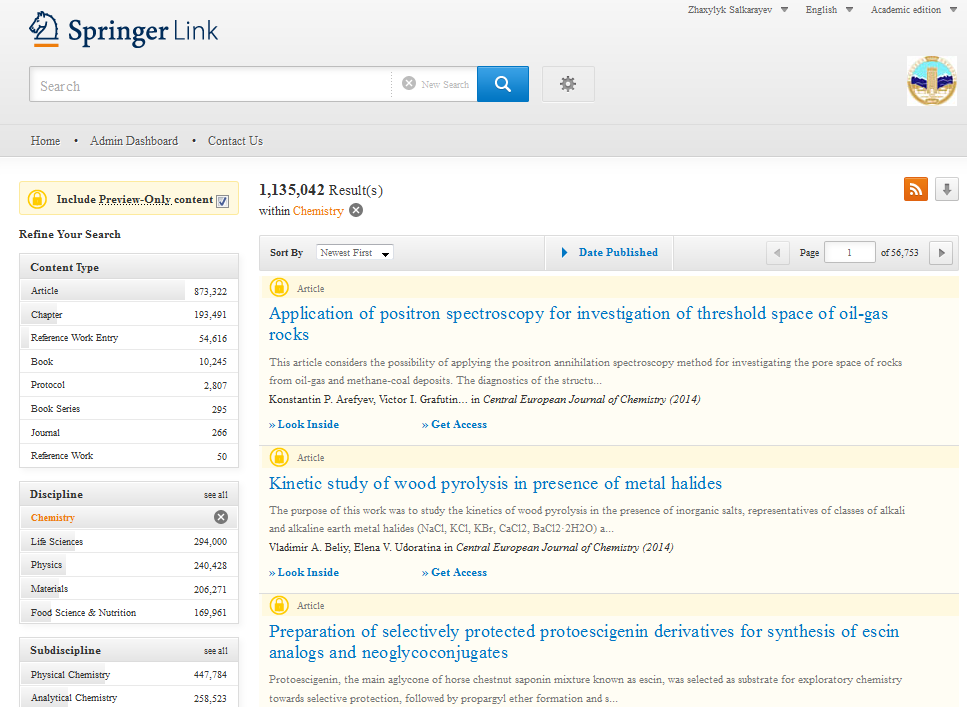 Шаг 1 –Выбрать раздел «журнал»
2 – Выбрать дату публикаций журнала
3 – Выбрать журнал
Шаг 2
Шаг 1
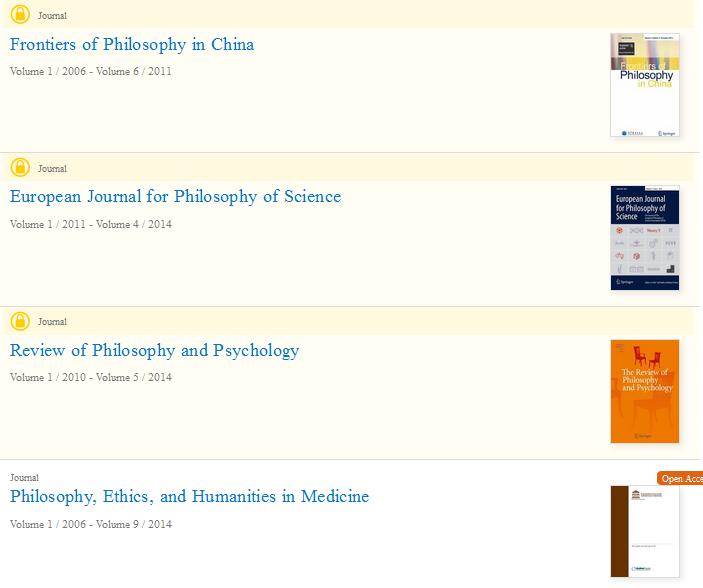 Шаг 3
Просмотр журнала
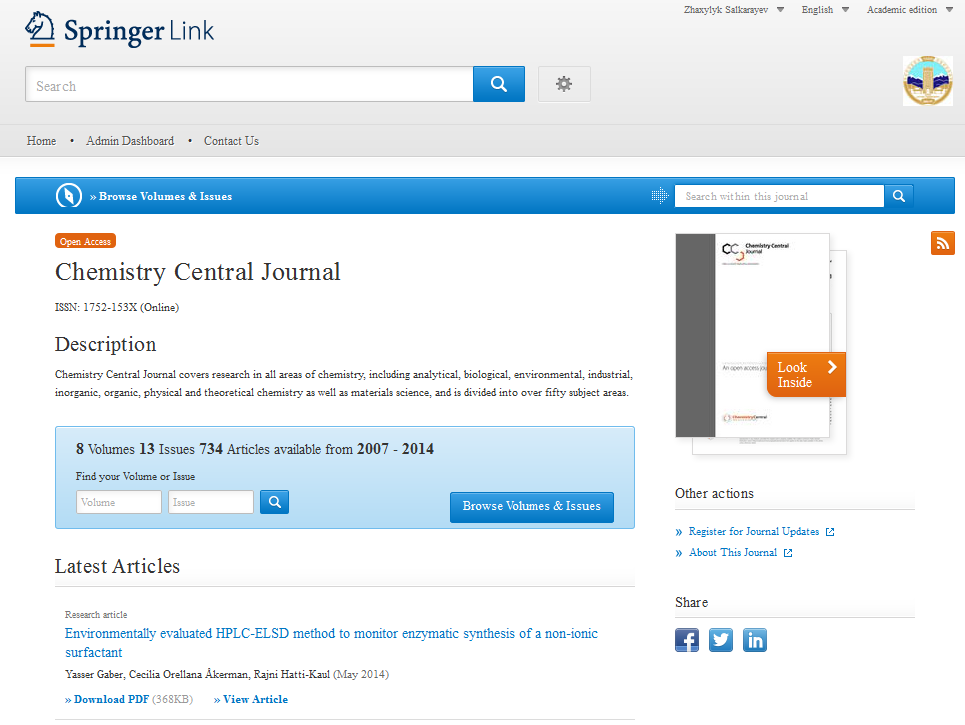 1 – Краткое описание журнала

2 – Поиск по номеру журнала

3 – Последние статьи

4 – Просмотр содержания

5 –  Информация о журнале

6– Посмотреть и скачать статьи
1
4
2
3
6
5
Информация о журнале
1 – Просмотр номеров журнала

2 – Образец стати

3 – Импакт фактор журнала

4 -  Инструкции для авторов

5 – Отправить статью онлайн
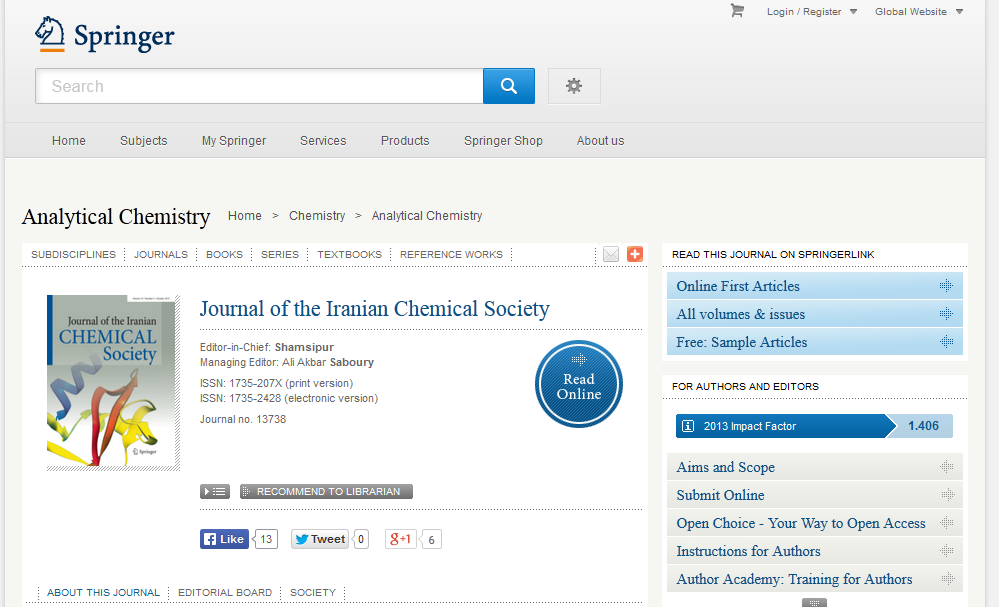 1
2
3
5
4
2. ПОИСК ЭЛЕКТРОННЫХ КНИГ
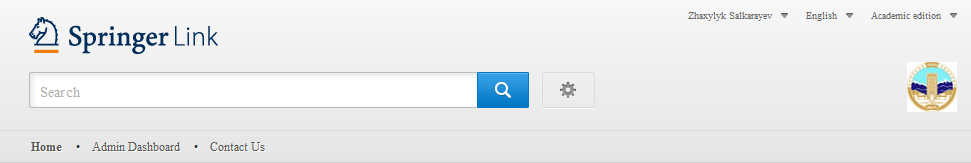 1 – Поиск по ключевым словам

2– Поиск по дисциплинам

3 – Выбрать категорию «КНИГИ»
1
3
2
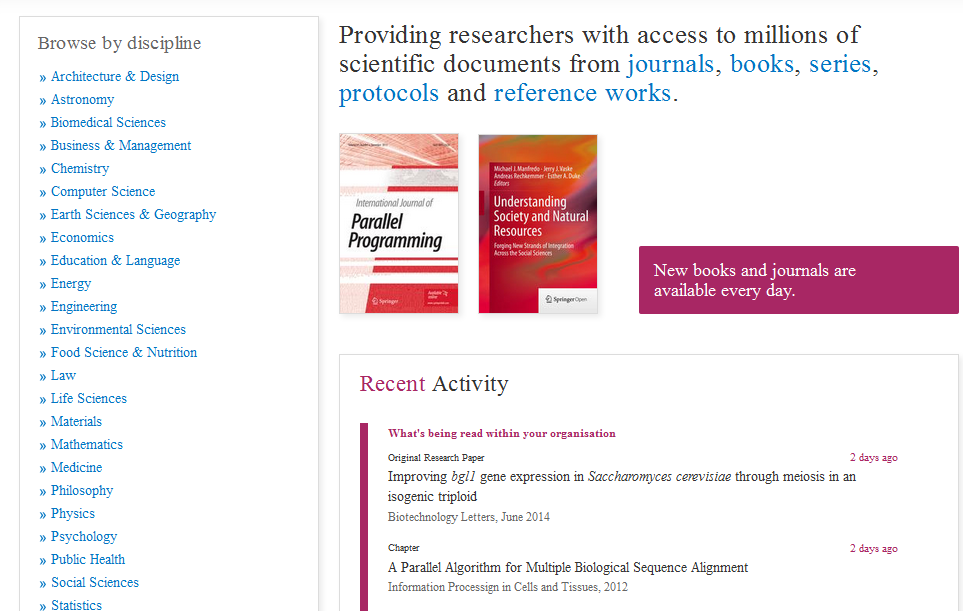 Поиск книг по ключевым словам
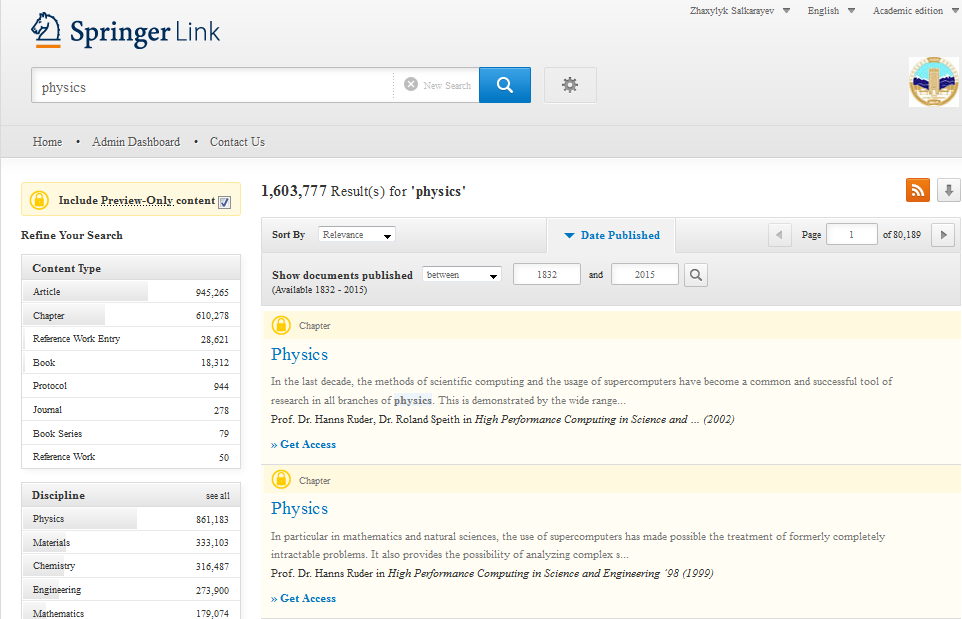 1 – Вводить ключевое слово

2– Выбрать категорию «книги»

3 – Выбрать дату публикаций книги

4 – Выбрать книгу
1
3
4
2
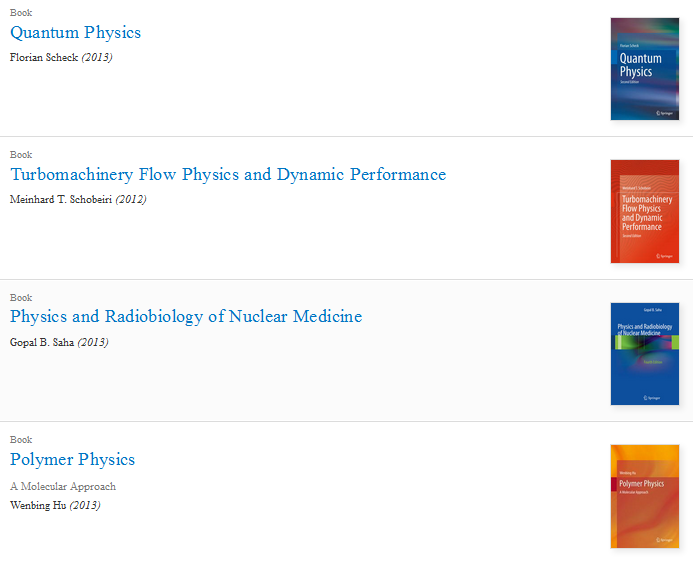 Поиск книг по дисциплинам
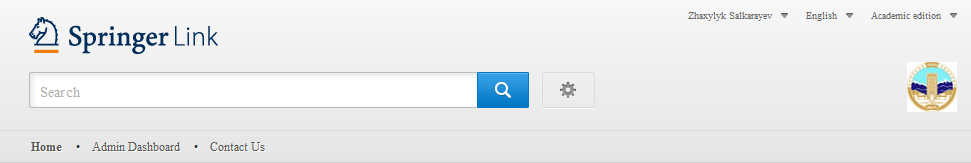 1 – Выбрать дисциплину
1
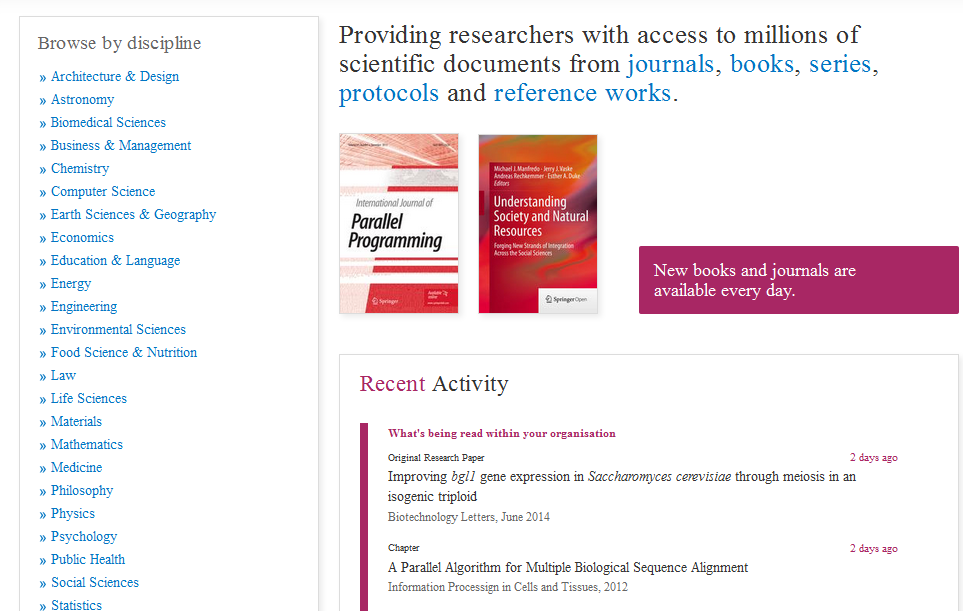 Поиск книг по дисциплинам
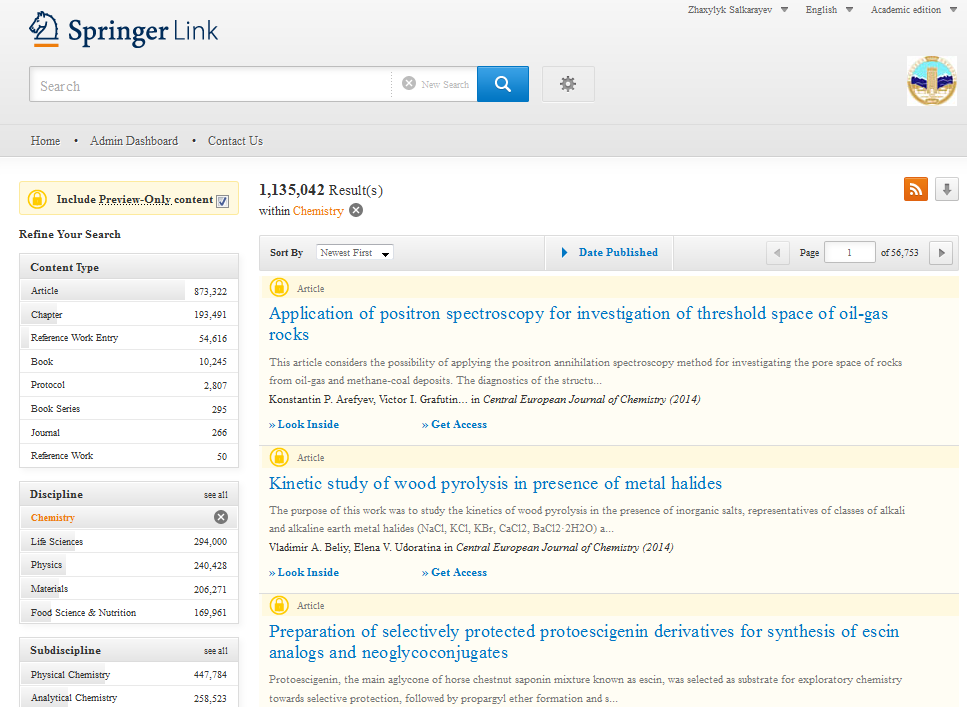 1 – Выбрать категорию книги

2 – Выбрать дату публикаций книги

3 – Выбрать книгу
2
1
3
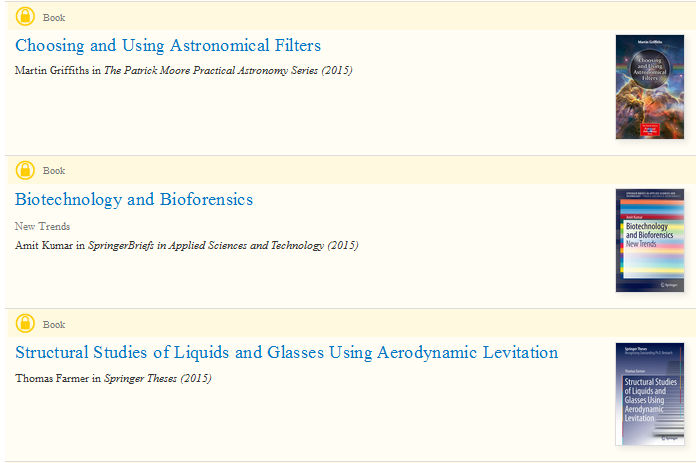 Информация о книге
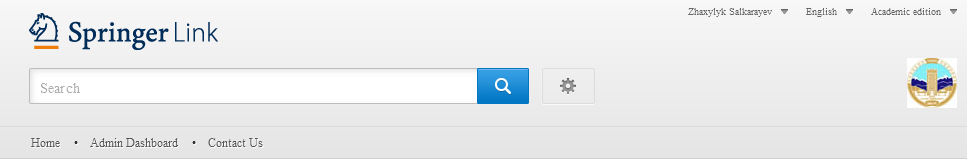 Шаг 1 –Скачать книгу

Шаг 2 – Скачать главы

Шаг 3 – Просмотр содержания
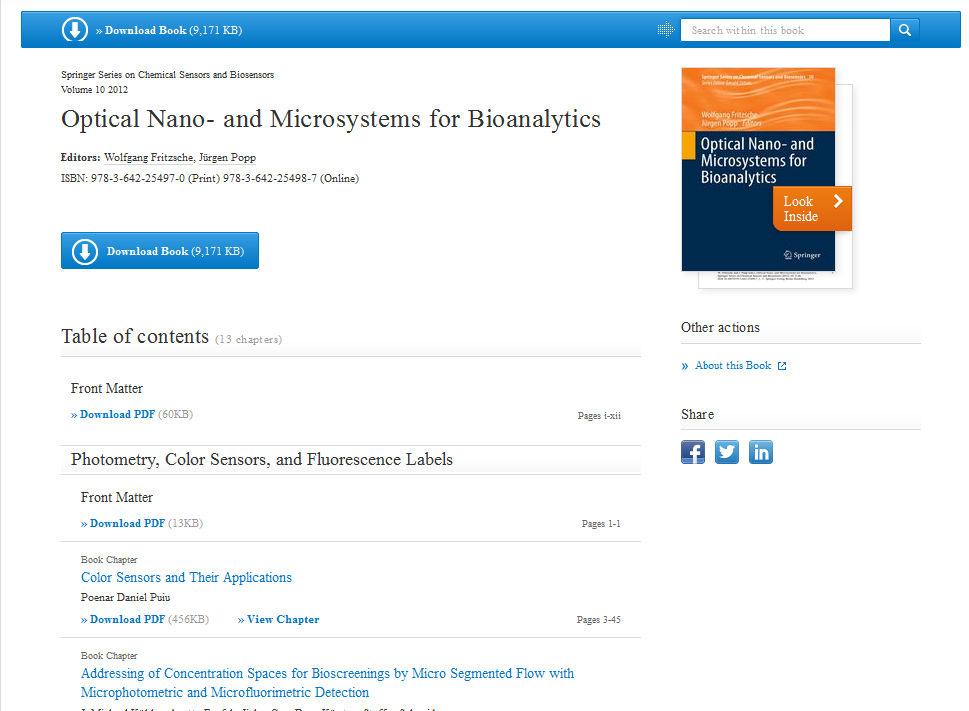 Шаг 1
Шаг 2
Шаг 3